Parallel Programming with OPENMP
Akhila Prabhakaran
Consultant Scientist/Technologist
Supercomputer Education and Research Centre
Indian Institute of Science
akhilap@iisc.ac.in
OPENMP: Motivation
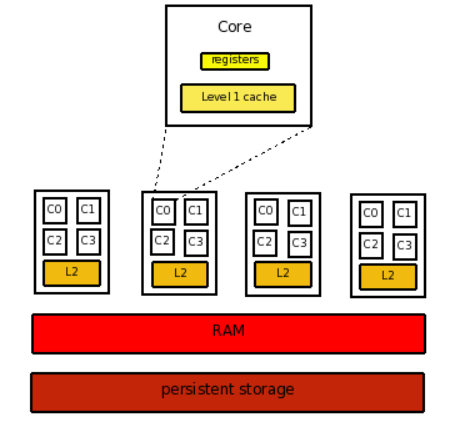 Sequential program uses a single core/ processor while all other processors are idle.

Using OMP pragmas can enable utilizing all processors in parallel for a program.
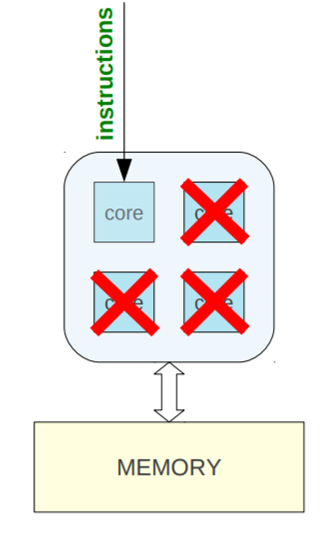 [Speaker Notes: An effective parallel implementation is one which closely matches its target hardware and provides the user ease in programming.]
OPENMP: Motivation
https://www.openmp.org/about/whos-using-openmp/
Parallel Gaussian Elimination Using OpenMP on 4 processors
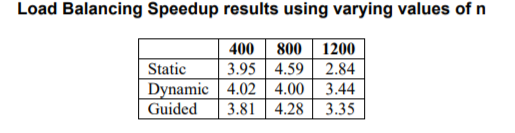 Matlab – TSA & NaN toolbox
OpenMP is used in two core functions (sumskipnan_mex&covm_mex), which compute the sum, the covariance matrix, and counts the samples which are not NaN. Speed up of 11 has been observed on multicore machines with 12 cores
[Speaker Notes: An effective parallel implementation is one which closely matches its target hardware and provides the user ease in programming.]
OPENMP Motivation
#include <stdio.h>
#include <stdlib.h>

int main()
{
//Do this part in parallel

  printf(“Hello World”);

  return 0;
}
#include <stdio.h>
#include <stdlib.h>
#include <omp.h>
int main()
{
 omp_set_num_threads(16);
//Do this part in parallel
 #pragma omp parallel
 {
   //structured block of code
   printf(“Hello World”);
 }
  return 0;
}
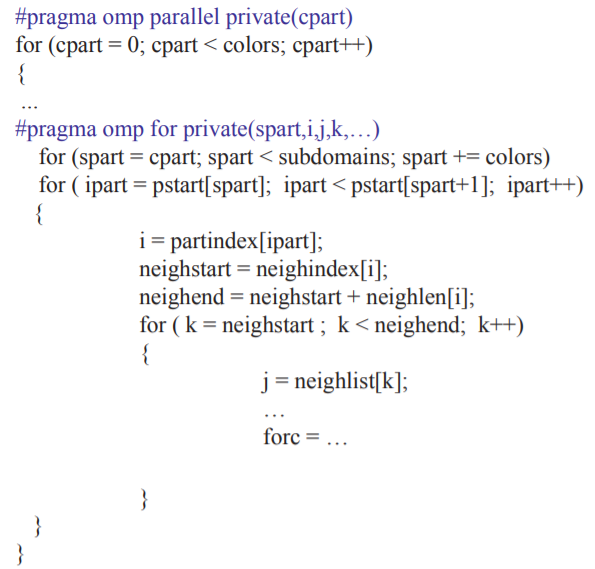 Force computations – piece of parallel code
OPENMP : Overview
Collection of compiler directives and library functions for creating parallel programs for shared-memory computers. 
The “MP” in OpenMP stands for “multi-processing”(shared-memory parallel computing) 
Combined with C, C++, or Fortran to create a multithreading programming language, in which all processes are assumed to share a single address space. 
Based on the fork / join programming model: all programs start as a single (master) thread, fork additional threads where parallelism is desired (the parallel region), then join back together. 
Version 1.0 with fortran in 1997, supporting C & C++ there after, currently at version 5.0 in 2018.
[Speaker Notes: An effective parallel implementation is one which closely matches its target hardware and provides the user ease in programming.]
OpenMP: Goals
Standardization: Provide a standard among a variety of shared memory architectures/platforms 
Lean and Mean: Establish a simple and limited set of directives for programming shared memory machines. Significant parallelism can be implemented by using just 3 or 4 directives. 
Ease of Use: Provide capability to incrementally parallelize a serial program. Provide the capability to implement both coarse-grained and fine-grained parallelism 
Portability: Supports Fortran (77, 90, 95…), C, and C++. Public forum for API and membership
[Speaker Notes: Fine-grained parallelism means individual tasks are relatively small in terms of code size and execution time. The data is transferred among processors frequently in amounts of one or a few memory words. Coarse-grained is the opposite: data is communicated infrequently, after larger amounts of computation.]
OpenMP: Core Elements
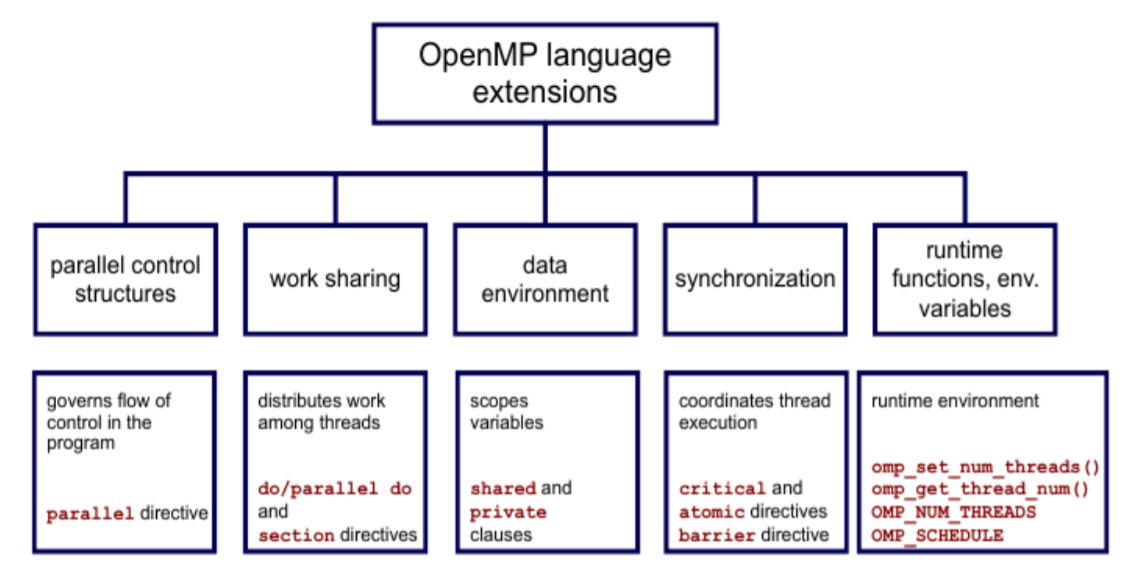 [Speaker Notes: Thread 0 is on CPU0 and at the fork 3 new threads are created and distributed to the remaining 3 CPUs]
OPENMP #pragma

Special preprocessor instructions. 
Typically added to a system to allow behaviors that aren’t part of the basic C specification. 
Compilers that don’t support the pragmas ignore them.
#pragma omp parallel
How many threads? (OMP_NUM_THREADS)
Shared variables
#pragma omp parallel
{
      Variables (private)






}
Shared
 Variables
P0 – Thread 0
Private Stack
Parallel Region
P1 – Thread 1
Private Stack
P2 – Thread 2
Private Stack
Code within the parallel region is executed in parallel on all processors/threads.
P3 – Thread 3
Private Stack
[Speaker Notes: An environment variable is a variable whose value is set outside the program, typically through functionality built into the operating system or microservice. An environment variable is made up of a name/value pair, and any number may be created and available for reference at a point in time.]
OpenMP - #pragma
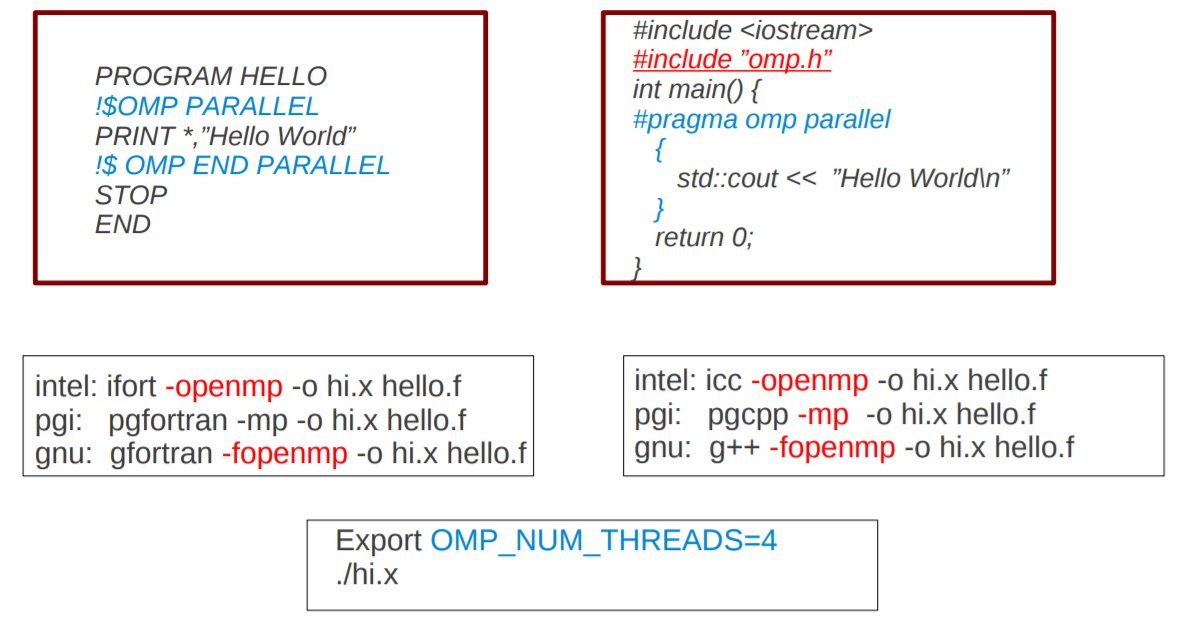 [Speaker Notes: Yu create threads in OpenMP* with the parallel construct.]
Hello World - OpenMP
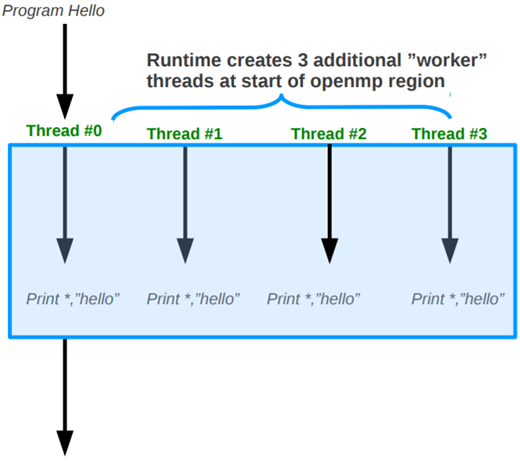 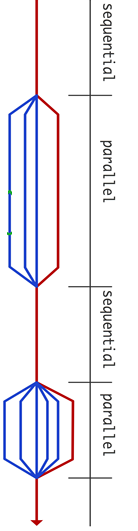 Fork: master thread creates a team of parallel threads.
Threads are numbered from 0 (master thread) to N-1
Structured block of code
Implicit barrier at the end of a parallel section.
master thread executes sequentially until the first parallel region is encountered.
Parallelism added incrementally until performance goals are met.
Join: Team of threads complete the statements in the parallel region, synchronize and terminate
[Speaker Notes: Yu create threads in OpenMP* with the parallel construct.]
OPENMP: Basic functions
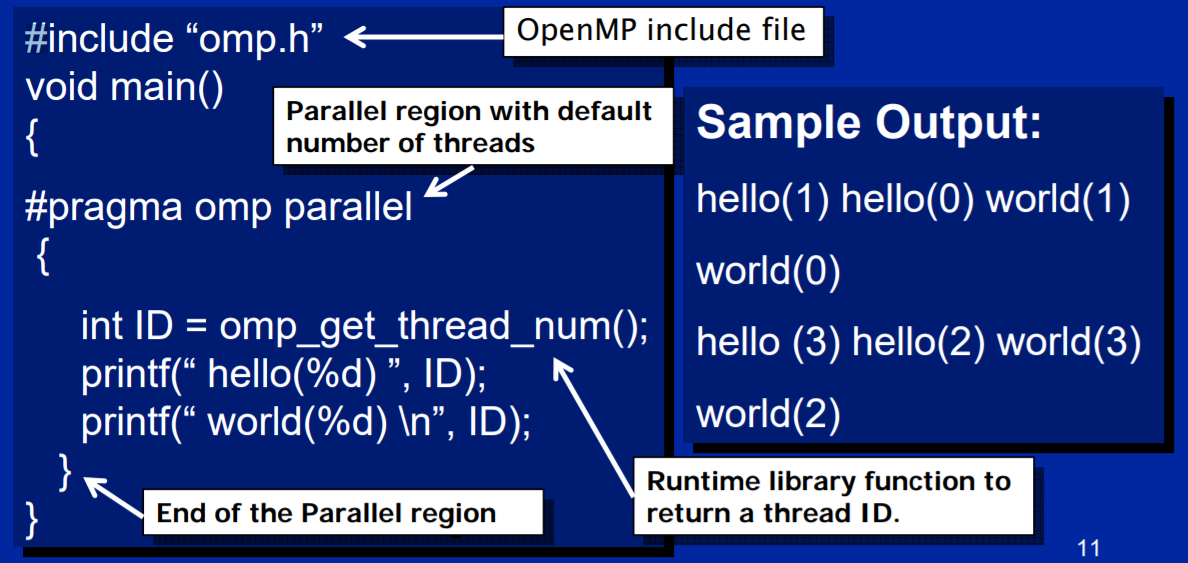 [Speaker Notes: Yu create threads in OpenMP* with the parallel construct.]
OPENMP: basic functions
Each thread has its own stack, so it will have its own private (local) variables.
Each thread gets its own rank - omp_get_thread_num 
The number of threads in the team - omp_get_num_threads
In OpenMP, stdout is shared among the threads, so each thread can execute the printf statement.
There is no scheduling of access to stdout, output is non-deterministic.
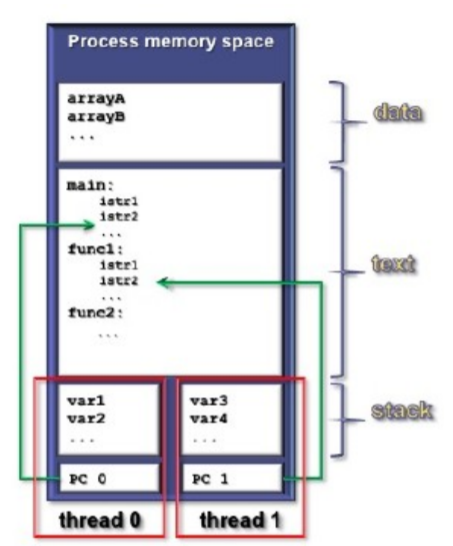 OPENMP: Run Time Functions
Create a 4 thread Parallel region :
Statements in the program that are enclosed by the parallel region construct are executed in parallel among the various team threads.
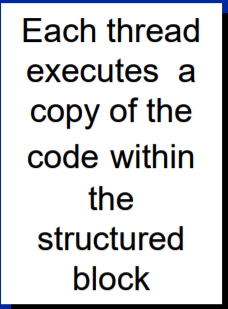 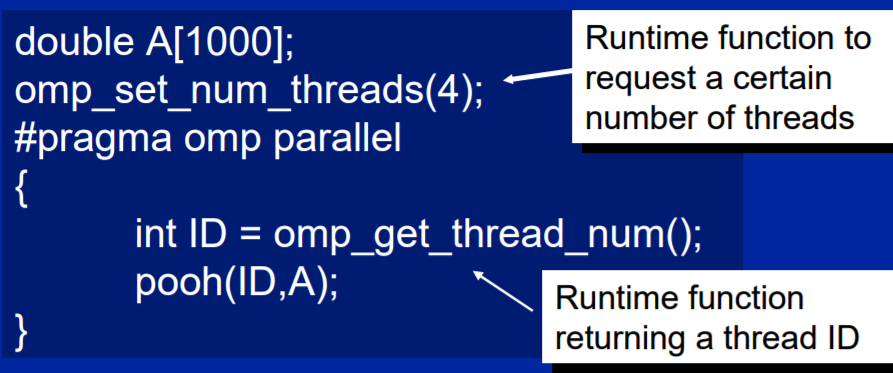 Each thread calls pooh(ID,A) for ID = 0 to 3
OpenMP Run Time Functions
Modify/check/get info about the number of threads
      omp_get_num_threads() //number of threads in use
     omp_get_thread_num() //tells which thread you are
     omp_get_max_threads() //max threads that can be used 
Are we in a parallel region? omp_in_parallel() 
How many processors in the system? omp_get_num_procs()
Set explicit locks and several more...

OpenMP Environment Variables 
OMP_NUM_THREADS: Sets the maximum number of threads in the parallel region, unless overridden by omp_set_num_threads or num_threads.
USE SET command in Windows or printenv command in linux to see current environment variables
[Speaker Notes: These variables control the execution of parallel code
A lock is a form of mutual exclusion
An object that can be held by at most one thread at a time. InitLock, SetLock, UnsetLock, Destroy Lock]
OpenMP: Syntax
OpenMP parallel regions
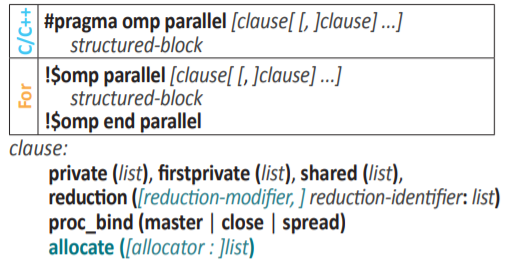 Branching in or out of a structured block is not allowed!
OpenMP parallel regions
When should I execute this code in parallel? 
if clause
Serial code – Variable declarations, functions etc.
int a,b,c = 0;
float x = 1.0;
#pragma omp parallel num_threads 8 private(a) …..
{
My Parallel Region (piece of code)
Which variables are local to each thread? 
private clause
int i = 5;
int j = 10;
int a =threadNumber;
}
Which variables are shared across all threads?
shared clause
Number of threads or copies of the parallel region to execute 
num_threads
OPENMP: Variable Scope
In OpenMP, scope refers to the set of threads that can see a variable in a parallel block. 
A general rule is that any variable declared outside of a parallel region has a shared scope. In some sense, the “default” variable scope is shared.
When a variable can be seen/read/written by all threads in a team, it is said to have shared scope; 
A variable that can be seen by only one thread is said to have private scope. Each thread has a copy of the private variable.
Loop variables in an omp for are private
Local variables in the parallel region are private
Change default behavior by using the clause default(shared) or default(private)
OpenMP: Data Scoping
Challenge in Shared Memory Parallelization => Managing Data Environment
Scoping
OpenMP Shared variable : Can be Read/Written by all Threads in the team. 
OpenMP Private variable : Each Thread has its own local copy of this variable
Loop variables in an omp for are private;

Local variables in the parallel region are private.

Alter default behaviour with the {default} clause:
#pragma omp parallel default(shared) private(x)
{ ... }
#pragma omp parallel default(private) shared (matrix)
{ ... }
int i;
int j;
#pragma omp parallel private(j)
{
      int k;
      i = …….

      j = ……..
      k = …
}
Shared
Private
[Speaker Notes: If a variable is shared, then there exists one instance of this variable which is shared among all threads. If a variable is private, then each thread in a team of threads has its own local copy of the private variable. Shared Variable has the same address in the execution context of every thread.
Global variables (declared outside the scope of a parallel region) are shared among threads unless explicitly made private 
• Automatic variables declared within parallel region scope are private
 • Stack variables declared in functions called from within a parallel region are private 9 
#pragma omp parallel private(x) 
• each thread receives its own uninitialized variable x 
• the variable x falls out-of-scope after the parallel region 
• a global variable with the same name is unaffected (3.0 and later) 
#pragma omp parallel firstprivate(x)
 • x must be a global-scope variable 
• each thread receives a by-value copy of x 
• the local x’s fall out-of-scope after the parallel region 
• the base global variable with the same name is unaffected]
OpenMP: private Clause
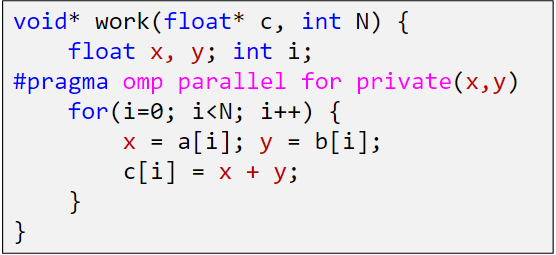 Reproduce the private variable for each thread. 
Variables are not initialized. 
The value that Thread1 stores in x is different from the value Thread2 stores in x
OpenMP: firstprivate Clause
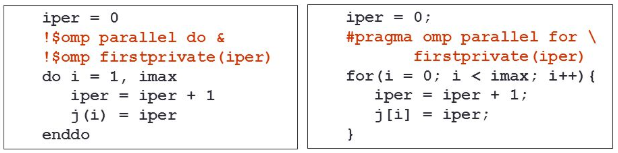 Creates private memory location for iper for each thread. 
Copy value from master thread to each memory location
While initial value is same, it can be changed by threads and subsequently Thread 0 Thread 1 and 2.. Might have different values of the firstprivate variable
OpenMP: Clauses & Data Scoping
Schedule Clause
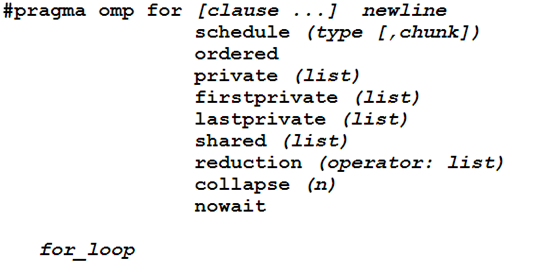 Data Sharing/Scope
[Speaker Notes: The schedule clause affects how loop iterations are mapped onto threads]
Matrix Vector Multiplication
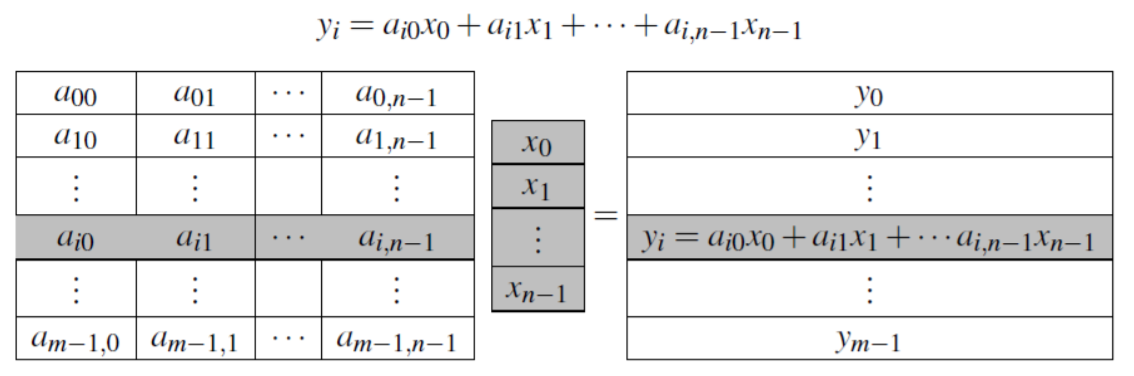 #pragma omp parallel num_threads(4)
for (i=0; i < m; i++) 
{   y[i] =0.0;
    for (j=0; j < SIZE; j++) 
    y[i] += (A[i][j] * x[j]); 
}
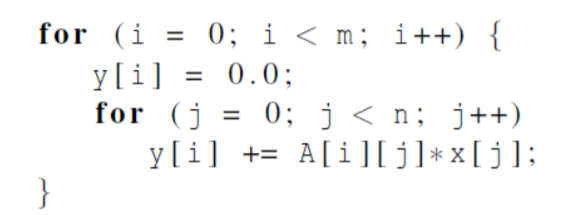 Is this reasonable?
Matrix Vector Multiplication
#pragma omp parallel shared(A,x,y,SIZE) \ private(tid,i,j,istart,iend) 
{ 
     tid = omp_get_thread_num(); 
     int nid = omp_get_num_threads(); 
     istart = tid*SIZE/nid;
     iend = (tid+1)*SIZE/nid; 
   
     for (i=istart; i < iend; i++) 
     { 
            for (j=0; j < SIZE; j++)
             y[i] += (A[i][j] * x[j]); 

printf(" thread %d did row %d\t  y[%d]=%.2f\t",tid,i,i,y[i]);
      }	
 } /* end of parallel construct */
Matrix Rows = N (= 8)
Number of Threads = T (=4)
Number of Rows processed by thread = N/T
Thread 0 => rows 0,1,2,3,…(N/T – 1)
Thread 1 => rows N/T, N/T+1……  2*N/T  - 1
Thread t => rows t, t+1, t+2, …. (t*N/T -1)
Matrix Vector Multiplication
omp_set_num_threads(4)
#pragma omp parallel shared(A,x,y,SIZE) 
{ 
     #pragma omp for
     for (int i=0; i < SIZE; i++) 
     { 
            for (int j=0; j < SIZE; j++)
             y[i] += (A[i][j] * x[j]); 
     }	
 } /* end of parallel construct */
#pragma omp for must be inside a parallel region (#pragma omp parallel)

No new threads are created but the threads already created in the enclosing parallel region are used.

The system automatically parallelizes the for loop by dividing the iterations of the loop among the threads.

User can control how to divide the loop iterations among threads by using the schedule clause.

User controlled Variable Scope
Matrix Rows = N (= 8)
Number of Threads = T (=4)
Number of Rows processed by thread = N/T
Thread 0 => rows 0,1,2,3,…(N/T – 1)
Thread 1 => rows N/T, N/T+1……  2*N/T  - 1
Thread t => rows t, t+1, t+2, …. (t*N/T -1)
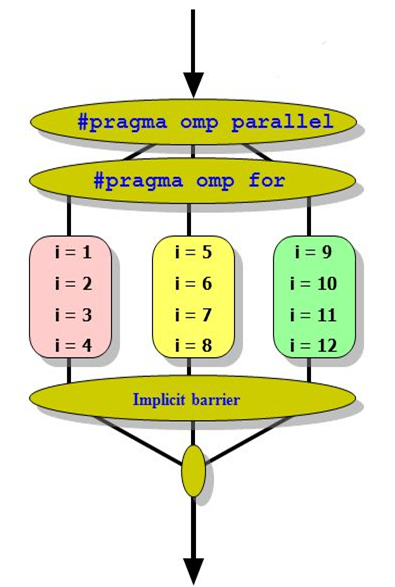 #pragma omp for
#pragma omp parallel for
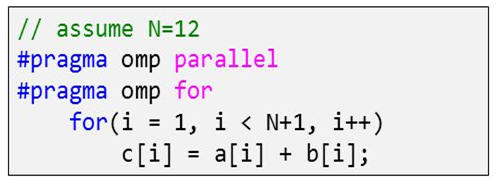 OpenMP takes care of partitioning the iteration space for you.
Threads are assigned independent sets of iterations.
There is no implied barrier upon entry to a work-sharing construct, There is an implied barrier at the end of a work sharing construct
OpenMP: Work Sharing
Data parallelism
Large amount of data elements and each data element (or possibly a subset of elements) needs to be processed to produce a result. When this processing can be done in parallel, we have data parallelism (for loops)
Task parallelism
A collection of tasks that need to be completed. If these tasks can be performed in parallel you are faced with a task parallel job
Work Sharing: omp for
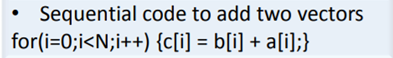 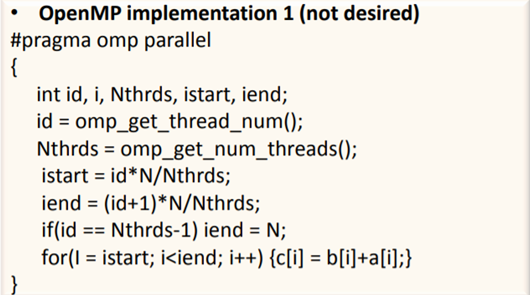 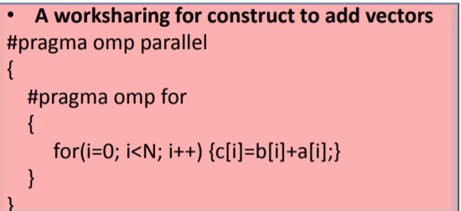 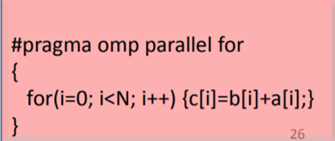 Computing ∏ by method of Numerical Integration
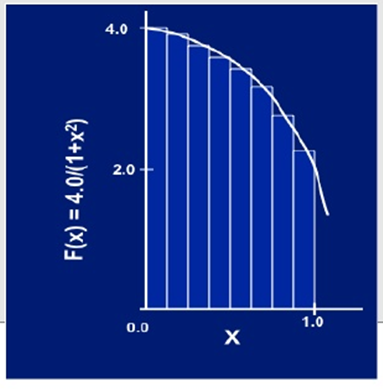 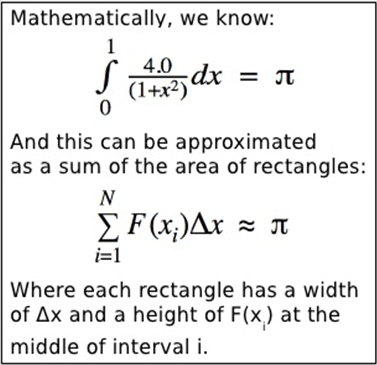 Xi + Xi+1
Divide the interval (x axis) [0,1] into N parts. 
Area of each rectangle is  x * y [ x = 1/N, y = 4/ (1+x2)] =[1/N] *4/ (1+x2)
Approximation of x as midpoint of the  interval before computing Y
2
Serial Code
static long num_steps = 100000;
double step;
void main ()
{
      int i; double x, pi, sum = 0.0;
      step = 1.0 / (double) num_steps;
      for (I = 0; I <= num_steps; i++) 
      {
             x = (I + 0.5) * step;
            sum = sum +  4.0 / (1.0 + x*x);
     }      
     pi = step * sum
}
task1
task2
There is no communication among the tasks in the first collection, but each task in the first collection communicates with task 2
Computation of the areas of individual rectangles
Adding the areas of rectangles.
Computing ∏ by method of Numerical Integration
static long num_steps = 100000;
double step;
void main ()
{
      int i; double x, pi, sum = 0.0;
      step = 1.0 / (double) num_steps;
      for (I = 0; I <= num_steps; i++) {
             x = (I + 0.5) * step;
            sum = sum + 4.0 / (1.0 + x*x);
     }      
     pi = step * sum
}
#include  <omp.h>
#define NUM_THREADS 4
static long num_steps = 100000;
double step;
void main ()
{
      int i; double x, pi, sum = 0.0;
      step = 1.0 / (double) num_steps;
omp_set_num_threads(NUM_THREADS);
#pragma omp parallel for shared(sum) private(x)
      for (I = 0; I <= num_steps; i++) {
             x = (I + 0.5) * step;
             sum = sum + 4.0 / (1.0 + x*x);
     }      
     pi = step * sum
}
Parallel Code
Serial Code
[Speaker Notes: For good openMP implementations, reduction is more scalable than critical]
Race Condition
#pragma omp parallel for shared(global_result) private(x, myresult)
      for (I = 0; I <= num_steps; i++) {
             x = (I + 0.5) * step;
             myresult = 4.0 / (1.0 + x*x);
		global_result += myresult;
     }
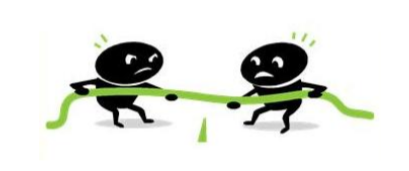 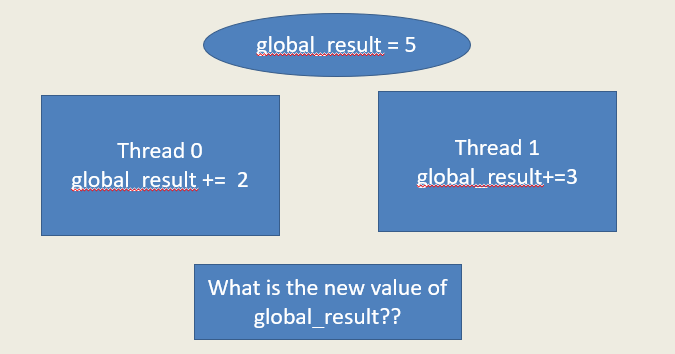 Unpredictable results when two (or more) threads attempt to simultaneously execute:   
 global_result += myresult
[Speaker Notes: For good openMP implementations, reduction is more scalable than critical]
Handling Race Conditions
Thread 0 Global_result +=2
Mutual Exclusion:
Only one thread at a time executes the statement


Pretty much sequential
Thread1
Global_result +=3
Thread2
Global_result +=4
[Speaker Notes: master is very similar to single with two differences:
master will be executed by the master only while single can be executed by whichever thread reaching first the region; and
single has an implicit barrier upon completion of the region, where all threads wait for synchronisation, while master doesn't have any
atomic is very similar to critical, but is restricted for a selection of simple operations]
Handling Race Conditions
omp_set_num_threads(NUM_THREADS);
#pragma omp parallel for shared(sum) private(x)
      for (I = 0; I <= num_steps; i++) {
             x = (I + 0.5) * step;
             #pragma omp critical
             sum = sum + 4.0 / (1.0 + x*x);
     }
Mutual Exclusion:
Only one thread at a time executes the statement
sum = sum + 4.0 / (1.0 + x*x);
Use synchronization to protect data conflicts.
    Mutual Exclusion (#pragma omp critical)
    Mutual Exclusion (#pragma omp atomic)
Synchronization could be expensive so: 
Change how data is accessed to minimize the need for synchronization.
[Speaker Notes: master is very similar to single with two differences:
master will be executed by the master only while single can be executed by whichever thread reaching first the region; and
single has an implicit barrier upon completion of the region, where all threads wait for synchronisation, while master doesn't have any
atomic is very similar to critical, but is restricted for a selection of simple operations]
OpenMP: Reduction
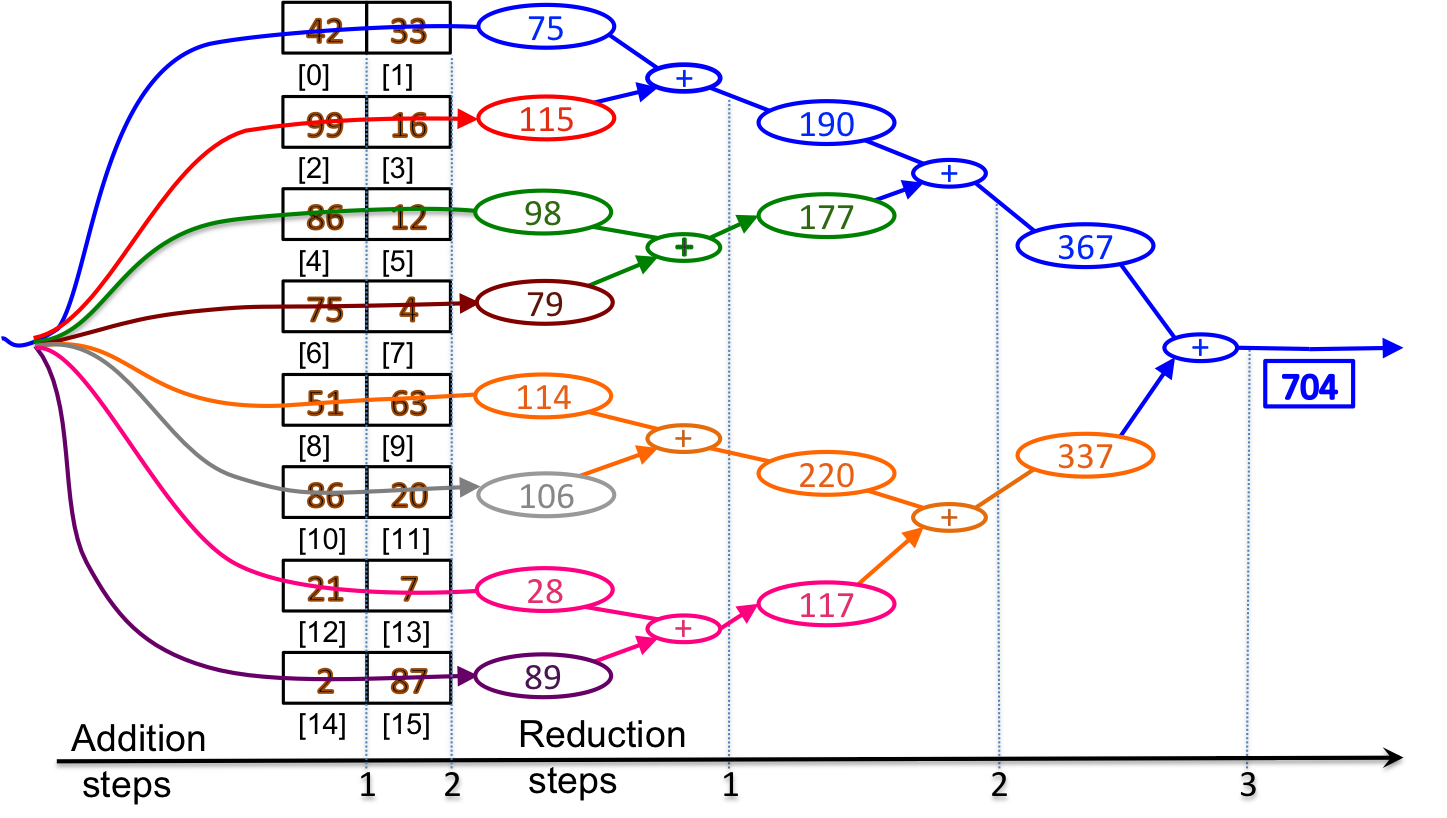 sum = 0;
set_omp_num_threads(8)
#pragma omp parallel for
reduction (+:sum)
for (int i = 0; i < 16; i++)
{
    sum += a[i]
}
Thread0 => iteration 0 & 1
Thread1 => iteration 2 & 3
………
Thread local/private
One or more variables that are private to each thread are subject of reduction operation at the end of the parallel region.
#pragma omp for reduction(operator : var)
Operator:  + , * , - , & , | , && , ||, ^
Combines multiple local copies of the var from threads into a single copy at master.
[Speaker Notes: We are combining values into a single accumulation variable (ave) … there is a true dependence between loop iterations that can’t be trivially removed]
Computing ∏ by method of Numerical Integration
static long num_steps = 100000;
double step;
void main ()
{
      int i; double x, pi, sum = 0.0;
      step = 1.0 / (double) num_steps;
      for (I = 0; I <= num_steps; i++) {
             x = (I + 0.5) * step;
            sum = sum + 4.0 / (1.0 + x*x);
     }      
     pi = step * sum
}
#include  <omp.h>
#define NUM_THREADS 4
static long num_steps = 100000;
double step;
void main ()
{
      int i; double x, pi, sum = 0.0;
      step = 1.0 / (double) num_steps;
omp_set_num_threads(NUM_THREADS);
#pragma omp parallel for reduction(+:sum) private(x)
      for (I = 0; I <= num_steps; i++) {
             x = (I + 0.5) * step;
             sum += 4.0 / (1.0 + x*x);
     }      
     pi = step * sum
}
Parallel Code
Serial Code
[Speaker Notes: For good openMP implementations, reduction is more scalable than critical]
omp for Parallelization
Can all loops be parallelized?
Loop iterations have to be independent.

Simple Test: If the results differ when the code is executed backwards, the loop cannot by parallelized!
for (int i = 2; i < 10;  i++)
{
	x[i] = a * x[i-1] + b
}
Between 2 Synchronization points, if atleast 1 thread writes to a memory location, that atleast 1 other thread reads from => The result is non-deterministic
[Speaker Notes: In the constructs for declaring parallel regions above, you had little control over in what order threads executed the work they were assigned. 
synchronization constructs: ways of telling threads to bring a certain order to the sequence in which they do things.]
Recap
What is OPENMP?
Fork/Join Programming model
OPENMP Core Elements
     #pragma omp parallel OR Parallel construct
     run time variables
     environment variables
     data scoping (private, shared…)
	work sharing constructs
 			#pragma omp for
               sections
			 tasks
     schedule clause
	synchronization 
	compile and run openmp program in c++ and fortran
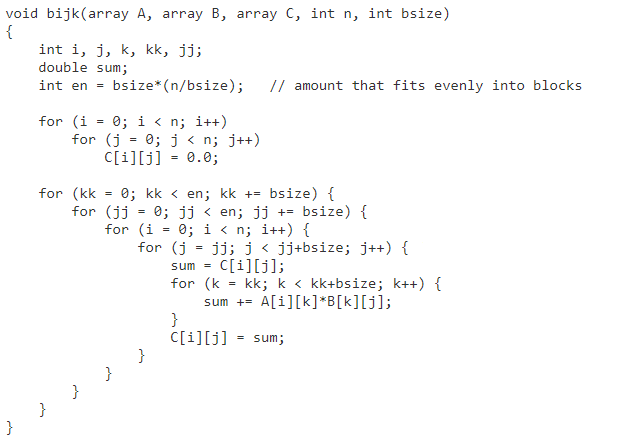 Work Sharing: sections
SECTIONS directive is a non-iterative work-sharing construct. 

It specifies that the enclosed section(s) of code are to be divided among the threads in the team. 
Each SECTION is executed ONCE by a thread in the team.
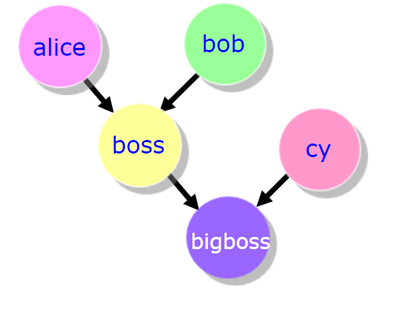 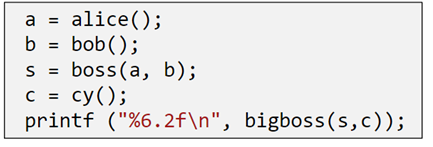 [Speaker Notes: Exploit Functional Level Parallelism with Work Sharing (SECTIONS)]
Work Sharing: sections
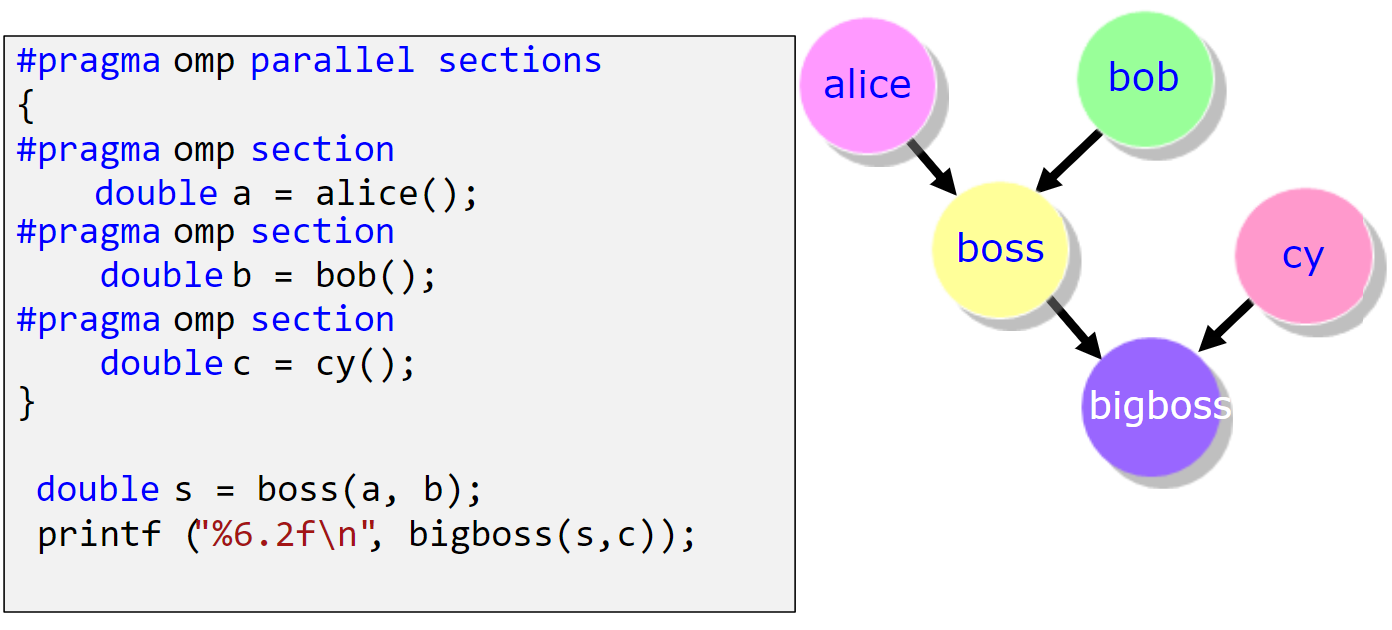 [Speaker Notes: Exploit Functional Level Parallelism with Work Sharing (SECTIONS)]
OpenMP: lastprivate Clause
!$OMP SECTIONS LASTPRIVATE(B)
!$OMP SECTION 
	B = 2
!$OMP SECTION 
	B = 4
!$OMP SECTION 
	D = 6
!$OMP END SECTIONS
!$OMP DO PRIVATE(I) LASTPRIVATE(B) 
DO i = 1, 1000 
B = i
ENDDO
!$OMP END DO 
!—value of B here is 1000
Creates private memory location for each thread. 
Does not initialize the private variable.
The sequentially last iteration of the associated loops, or the lexically last section construct [...] to the original list item.
Work Sharing: tasks
#pragma omp task [clauses]……

Tasks allow to parallelize irregular problems (Unbounded loops & Recursive algorithms )
A task has  - Code to execute – Data environment (It owns its data) – Internal control variables – An assigned thread that executes the code and the data 
Each encountering thread packages a new instance of a task (code and data) 
Some thread in the team executes the task at some later time
[Speaker Notes: Exploit Functional Level Parallelism with Work Sharing (SECTIONS)]
Work Sharing: tasks
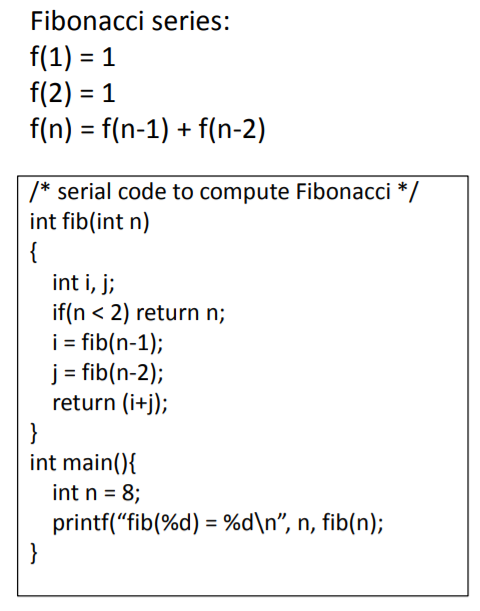 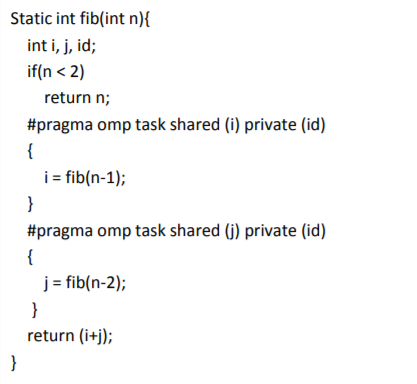 #pragma omp taskwait
[Speaker Notes: Exploit Functional Level Parallelism with Work Sharing (SECTIONS)]
Work Sharing: single
The SINGLE directive specifies that the enclosed code is to be executed by only one thread in the team.

May be useful when dealing with sections of code that are not thread safe (such as I/O)
!$OMP SINGLE [clause ...] 
    PRIVATE (list) 
    FIRSTPRIVATE (list) 
   block 
!$OMP END SINGLE [ NOWAIT ]
#pragma omp single [clause ...] newline private (list) firstprivate (list) nowait structured_block
[Speaker Notes: Exploit Functional Level Parallelism with Work Sharing (SECTIONS)]
Schedule Clause
How is the work is divided among threads?
Directives for work distribution
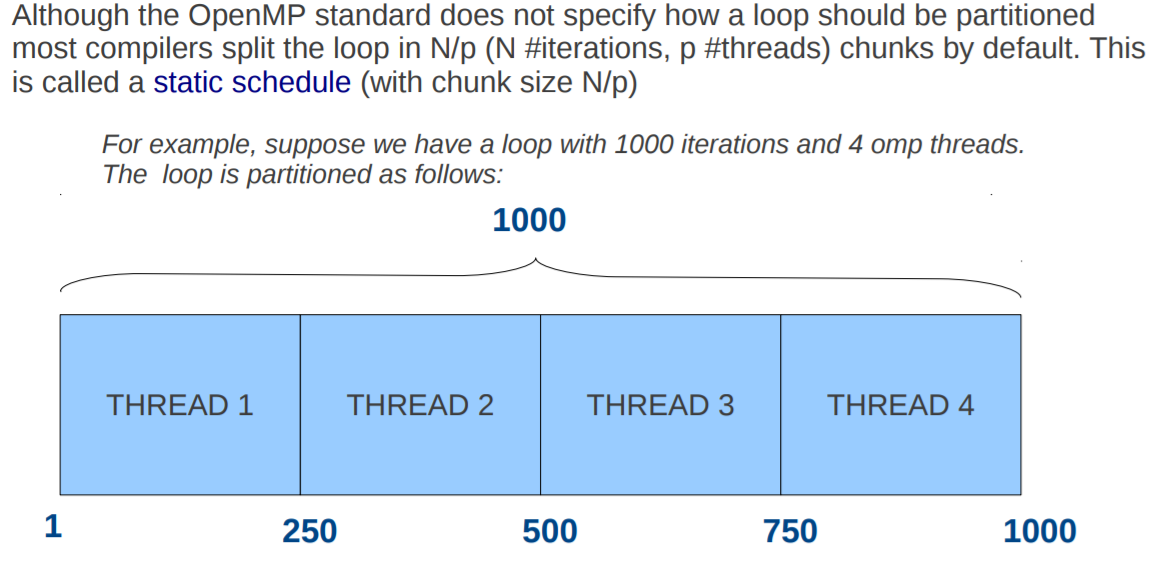 [Speaker Notes: Static: Pre-determined and predictable by the programmer
Dynamic: Unpredictable, highly variable work per iteration
Guided: Special case of dynamic to reduce scheduling overhead
Way in which parallel loop iterations are distributed among the threads
Depends upon whether each loop iteration yields the same amount of work
Schedule clause  schedule(type[, chunk_size])
Static schedule - each thread is assigned a fixed number of chunks (default)
Chunks are groups of iterations (in contiguous order) that are assigned to threads
Dynamic schedule - each thread grabs "chunk" iterations until all iterations are done
Faster threads are assigned more iterations
Interleaved is when chunks are assigned to the processors in a round-robin manner
Guided is a variant of dynamic scheduling where successive chunks get smaller
Runtime is determined at runtime and set by a environment variable]
Schedule Clause: Types
A schedule kind is passed to an OpenMP loop schedule clause: 
provides a hint for how iterations of the corresponding OpenMP loop should be assigned to threads in the team of the OpenMP region surrounding the loop. 
Five kinds of schedules for OpenMP loop1: 
	static 
	dynamic
	guided 
	auto 
	runtime 

The OpenMP implementation and/or runtime defines how to assign chunks to threads of a team given the kind of schedule specified by as a hint.
[Speaker Notes: Static: Pre-determined and predictable by the programmer
Dynamic: Unpredictable, highly variable work per iteration
Guided: Special case of dynamic to reduce scheduling overhead
Way in which parallel loop iterations are distributed among the threads
Depends upon whether each loop iteration yields the same amount of work
Schedule clause  schedule(type[, chunk_size])
Static schedule - each thread is assigned a fixed number of chunks (default)
Chunks are groups of iterations (in contiguous order) that are assigned to threads
Dynamic schedule - each thread grabs "chunk" iterations until all iterations are done
Faster threads are assigned more iterations
Interleaved is when chunks are assigned to the processors in a round-robin manner
Guided is a variant of dynamic scheduling where successive chunks get smaller
Runtime is determined at runtime and set by a environment variable]
Schedule Clause
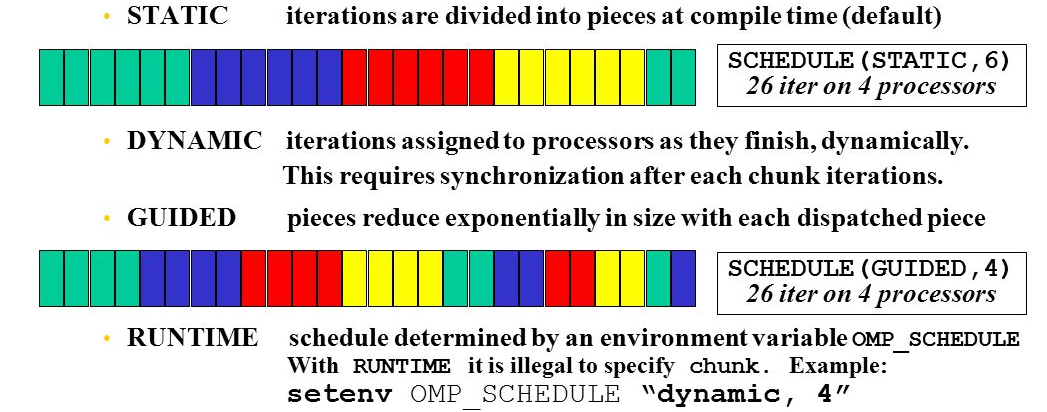 [Speaker Notes: Static: Pre-determined and predictable by the programmer
Dynamic: Unpredictable, highly variable work per iteration
Guided: Special case of dynamic to reduce scheduling overhead
Way in which parallel loop iterations are distributed among the threads
Depends upon whether each loop iteration yields the same amount of work
Schedule clause  schedule(type[, chunk_size])
Static schedule - each thread is assigned a fixed number of chunks (default)
Chunks are groups of iterations (in contiguous order) that are assigned to threads
Dynamic schedule - each thread grabs "chunk" iterations until all iterations are done
Faster threads are assigned more iterations
Interleaved is when chunks are assigned to the processors in a round-robin manner
Guided is a variant of dynamic scheduling where successive chunks get smaller
Runtime is determined at runtime and set by a environment variable]
Schedule Clause
STATIC: Iterations of a loop are divided into chunks of size ceiling(iterations/threads). Each thread is assigned a separate chunk.
STATIC, N: Iterations of a loop are divided into chunks of size N. Each chunk is assigned to a thread in round-robin fashion. N >= 1 (integer expression)

DYNAMIC: Iterations of a loop are divided into chunks of size 1.
Chunks are assigned to threads on a first-come, first-serve basis as threads become available. This continues until all work is completed.
DYNAMIC, N: Same as above, all chunks are set to size N

GUIDED: Chunks are made progressively smaller until a chunk size of one is reached. The first chunk is of size ceiling(iterations/threads). Remaining chunks are of size ceiling(iterations_remaining/threads).Chunks are assigned to threads on a first-come, first-serve basis as threads become available. This continues until all work is completed.
GUIDED, N: Minimum chunk size is N

AUTO: Delegated the decision of the scheduling to the compiler and/or runtime system
RUNTIME: Scheduling policy is determined at run time. OMP_SCHEDULE/ OMP_SET_SCHEDULE
OpenMP: Synchronization
The programmer needs finer control over how variables are shared. 
The programmer must ensure that threads do not interfere with each other so that the output does not depend on how the individual threads are scheduled. 
In particular, the programmer must manage threads so that they read the correct values of a variable and that multiple threads do not try to write to a variable at the same time. 

MASTER, CRITICAL, BARRIER, FLUSH, TASKWAIT, ORDERED, NOWAIT
[Speaker Notes: Thread 0 is on CPU0 and at the fork 3 new threads are created and distributed to the remaining 3 CPUs]
Synchronization Constructs
To impose order constraints and protect shared data. 
Achieved by  Barriers & Mutual Exclusion
1) Barriers (Task Dependencies)
Implicit : Sync points exist at the end of
 parallel –necessary barrier – cant be removed
 for – can be removed by using the nowait clause
 sections – can be removed by using the nowait clause
 single – can be removed by using the nowait clause

Explicit : Must be used when ordering is required
        #pragma omp barrier 
   each thread waits until all threads arrive at the barrier
[Speaker Notes: In the constructs for declaring parallel regions above, you had little control over in what order threads executed the work they were assigned. 
synchronization constructs: ways of telling threads to bring a certain order to the sequence in which they do things.
Barrier: Each thread waits until all threads arrive

The single construct denotes a block of code that is executed by only one thread (not necessarily the master thread)]
Synchronization: Barrier
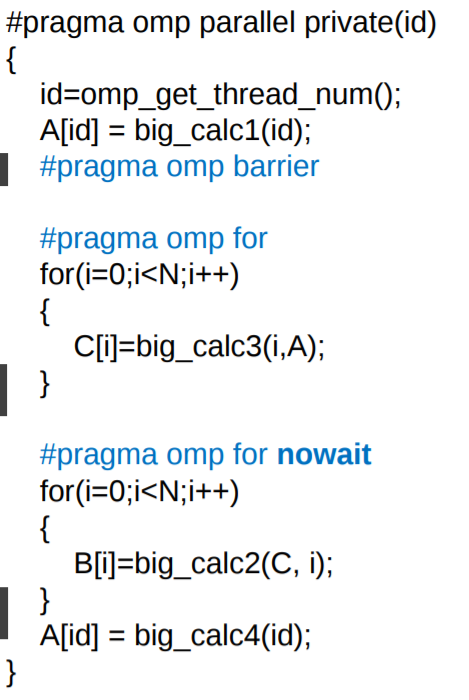 Explicit Barrier
Implicit Barrier at end of parallel region
No Barriernowait cancels barrier creation
Data Dependencies
OpenMP assumes that there is NO data-dependency across jobs running in parallel

When the omp parallel directive is placed around a code block, it is the programmer’s responsibility to make sure data dependency is ruled out
Synchronization Constructs
2) Mutual Exclusion (Data Dependencies)
Critical Sections : Protect access to shared & modifiable data, allowing ONLY ONE thread to enter it at a given time
     #pragma omp critical
     #pragma omp atomic – special case of critical, less overhead
Locks
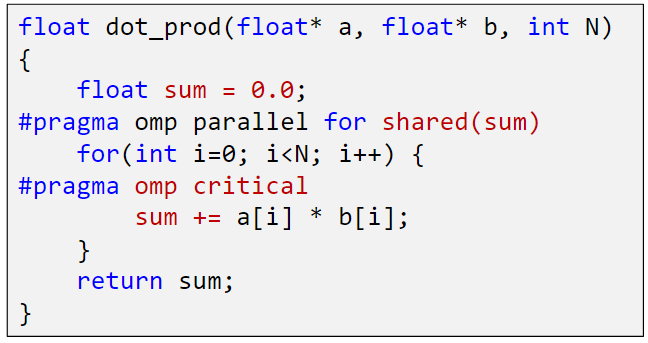 Only one thread updates this at a time
[Speaker Notes: Synchronization is achieved by mutual exclusion]
OPENMP Synchronization: review
[Speaker Notes: master is very similar to single with two differences:
master will be executed by the master only while single can be executed by whichever thread reaching first the region; and
single has an implicit barrier upon completion of the region, where all threads wait for synchronisation, while master doesn't have any
atomic is very similar to critical, but is restricted for a selection of simple operations]
OPENMP Synchronization: review
[Speaker Notes: master is very similar to single with two differences:
master will be executed by the master only while single can be executed by whichever thread reaching first the region; and
single has an implicit barrier upon completion of the region, where all threads wait for synchronisation, while master doesn't have any
atomic is very similar to critical, but is restricted for a selection of simple operations]
Installing and running C/C++/Fortran Programs on multicore machines
The GNU Project https://gcc.gnu.org/install/binaries.html
MacOS:
The Homebrew package manager : https://brew.sh/ 
MacPorts https://www.macports.org/ 

MS Windows 
The Cygwin project  https://sourceware.org/cygwin/ 
MinGW and mingw-w64 projects http://www.mingw.org/ http://mingw-w64.org/doku.php 

Linux machines come pre installed with gnu binaries
    gcc --version
    gfortran --version
Environment Variables
LINUX /UNIX bash /Cygwin: 
List all environment variables: printenv
Update environment variable : export OMP_NUM_THREADS=5

LINUX/UNIX csh
List all environment variables: printenv
Update environment variable : setenv OMP_NUM_THREADS 5

Windows/DOS
List all environment variables: set
Update environment variable : set (/A) OMP_NUM_THREADS= 5

OSX
List all environment variables: env
Update environment variable : export OMP_NUM_THREADS= 5
Compiling and running OPENMP Code
Locally 

$g++ -fopenmp Program.cpp –o <output_name>
$gfortran –fopenmp Program.f95 –o <output_name>
$./<output_name>
Compiling and running OPENMP Code
On basic clusters at SERC (tyrone, delta)

$ssh <username>@delta-cluster.serc.iisc.ernet.in
$password:

Copy the code onto the home area
Create make files for compiling code (clearing binaries, compiling, linking and creating executable)

Run make 
Create a job script to submit the job in batch mode
qsub jobscript
qstat
Check output
OpenMP environment variables
OMP_DYNAMIC : When set to TRUE, the number of threads available for executing parallel regions can be adjusted at run time to make the best use of system resources.
OMP_NESTED: When set to TRUE, nested parallelism is enabled. This means that the runtime environment might deploy extra threads to form the team of threads for the nested parallel region. 
OMP_PROC_BIND : When TRUE, binds threads to processors.
OMP_MAX_ACTIVE_LEVELS: The maximum number of active nested parallel regions.
OMP_STACK_SIZE: Specifies the size of the stack for threads that are created by the OpenMP run time. (default in KB). If the compiler cannot deliver the stack size specified by the environment variable, or if OMP_STACKSIZE does not conform to the valid format, the compiler sets the environment variable to the default value.
OMP_WAIT_POLICY: Use ACTIVE if you want waiting threads to mostly be active. That is, the threads consume processor cycles while waiting. For example, waiting threads can spin while waiting. The ACTIVE wait policy is recommended for maximum performance on the dedicated machine. Use PASSIVE if you want waiting threads to mostly be passive. That is, the threads do not consume processor cycles while waiting. For example, waiting threads can sleep or yield the processor to other threads.
OpenMP environment variables
Display OPENMP environment upon execution of the program
$export OMP_DISPLAY_ENV=TRUE (bash)
$setenv OMP_DISPLAY_ENV TRUE (csh)
OPENMP DISPLAY ENVIRONMENT BEGIN
  _OPENMP = '201307'
  OMP_DYNAMIC = 'FALSE'
  OMP_NESTED = 'FALSE'
  OMP_NUM_THREADS = '32'
  OMP_SCHEDULE = 'DYNAMIC'
  OMP_PROC_BIND = 'FALSE'
  OMP_PLACES = ''
  OMP_STACKSIZE = '140729178218216'
  OMP_WAIT_POLICY = 'PASSIVE'
  OMP_THREAD_LIMIT = '4294967295'
  OMP_MAX_ACTIVE_LEVELS = '2147483647'
  OMP_CANCELLATION = 'FALSE'
  OMP_DEFAULT_DEVICE = '0'
OPENMP DISPLAY ENVIRONMENT END
Running OpenMP code
Controlling the number of threads at runtime
The default number of threads  = number of online processors on the machine.
C shell : setenv OMP_NUM_THREADS number 
Bash shell: export OMP_NUM_THREADS = number
 Runtime OpenMP function omp_set_num_threads(4) 
 Clause in #pragma for parallel region 
Execution Timing
#include omp.h
stime = omp_get_wtime();
longfunction();
etime = omp_get_wtime();
total = etime-stime;
False Sharing
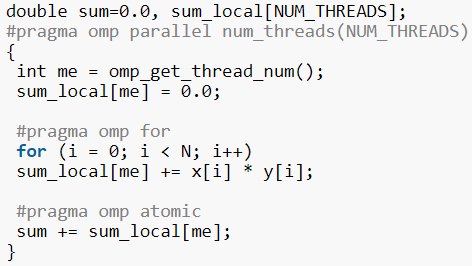 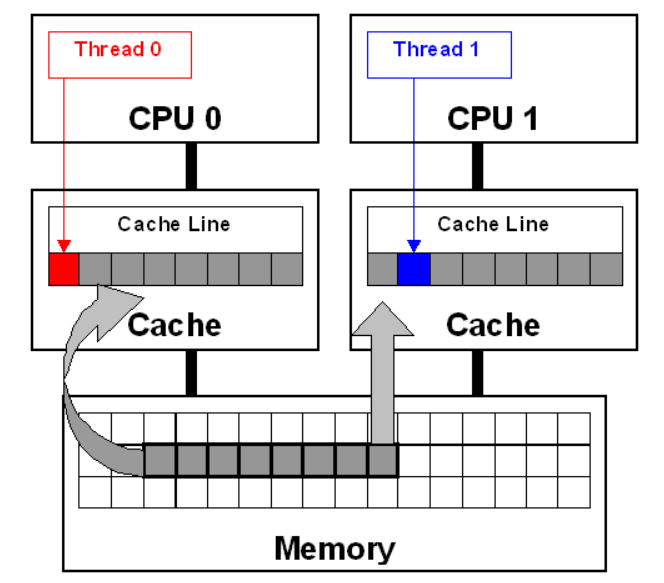 Same cache line
When threads on different processors modify variables that reside on the same cache line. This invalidates the cache line and forces a memory update to maintain cache coherency.
Potential false sharing on the array sum_local
False Sharing - workaround
False sharing degrades performance when all of the following conditions occur.
Shared data is modified by multiple processors.
Multiple processors update data within the same cache line.
This updating occurs very frequently (for example, in a tight loop).
Shared data that is read-only in a loop does not lead to false sharing.

Compilers are aware of false sharing, they do a good job of eliminating instances where it could occur. When the code is compiled with optimization options, the compiler eliminates false sharing using thread-private temporal variables.

Code Inspection: Instances where threads access global or dynamically allocated shared data structures are potential sources of false sharing

Making use of private data as much as possible

Changing the mapping of iterations to threads, giving each thread more work per chunk (by changing the chunksize value)
OpenMP Best Practices
Memory Access Patterns (optimize cache usage)
Two dimensional array access (row or column)
Loop unrolling, fusion
Measure OpenMP performance
Understand Parallel Overhead 
Thread start-up time 
Synchronization 
Software overhead imposed by parallel compilers, libraries, tools, operating system, etc. 
Thread termination time
Load imbalance overheads
secguest (1- 5)
tyrone-cluster.serc.iisc.ernet.in
cat todo.txt
secguest (6- 10)
delta-cluster.serc.iisc.ernet.in
cat todo.txt